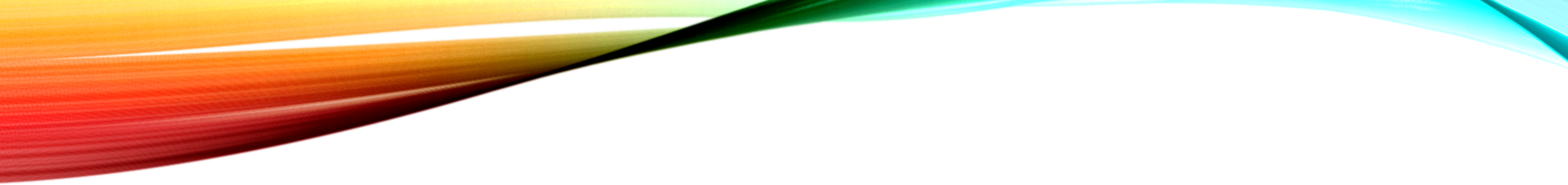 Mastering frc judging
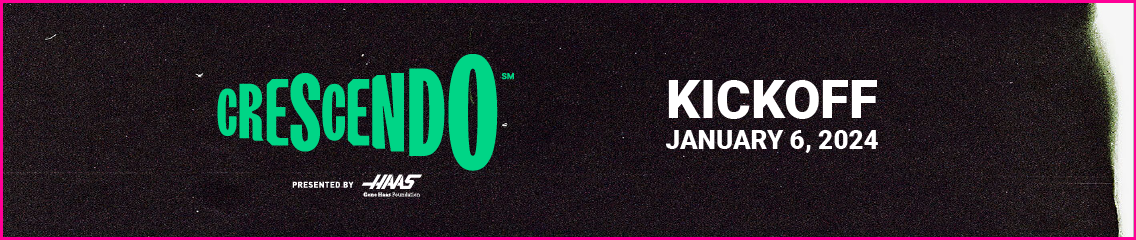 Brittany Shank

FIRST South Carolina, 
State Senior Judge Advisor

brittany.shank@firstsouthcarolina.org
Mastering FRC Judging
Judging Process
Awards
General Tips
Submitted Awards
FIRST Impact Award
Dean’s List
Championship Eligibility (District Points System)
What does a Judge really do?
Interview and observe teams in their Pit, on the playing field, and other areas.
Review team provided materials.
Participate on Judge Panel to decide team/student awards recipients.
Write short awards scripts extolling merits of winning teams.
Assist with award presentations to teams.
FIRST ROBOTICS COMPETITION Process Flow
Specific award areas: Machine or Team Attribute
Interview
Teams of Judges
FRC Teams
Present Team Materials
Judges are divided into pairs
FIRST Robotics Judging
Judge Advisor facilitates discussions
Award decisions
FIRST Robotics Competition Process Flow
Specific award areas: Machine or Team Attribute
Interview
Teams of Judges
FRC Teams
Present Team Materials
Judges are divided into pairs
FIRST Robotics Judging
Award decisions
Judge Advisor facilitates discussions
Each set of judges is interviewing for Machine or Team Attribute Awards (caveats for GA events)
Judge Advisor will divide the Judges into teams of two or three
FIRST Robotics Competition Process Flow
Specific award areas: Machine or Team Attribute
Interview (teams should see two sets)
Teams of Judges
FRC Teams
Interview and present team materials
Judges are divided into pairs
FIRST Robotics Judging
Award decisions
Judge Advisor facilitates discussions
Understand the award categories
Prepare Team materials to be able to support what your team shares with the judges
FIRST Robotics Competition Process Flow
Specific award areas: Machine or Team Attribute
Interview
Teams of Judges
FRC Teams
Present Team Materials
Judges are divided into pairs
FIRST Robotics Judging
Award decisions
Judge Advisor facilitates discussions
Teams will see a set of judges from machine and team attribute
LISTEN carefully, you can tell which area is being judged by the questions asked
FIRST Robotics Competition Process Flow
Specific award areas: Machine or Team Attribute
Interview
Teams of Judges
FRC Teams
Present Team Materials
Judges are divided into pairs
FIRST Robotics Judging
Award decisions
Judge Advisor facilitates discussions
Prepare materials based on award criteria
Share the team’s journey, answer the questions as best as you can
DON’T FUDGE IT!
FIRST Robotics Competition Process Flow
Specific award areas: Machine or Team Attribute
Interview
Teams of Judges
FRC Teams
Present Team Materials
Judges are divided into pairs
FIRST Robotics Judging
Award decisions
Judge Advisor facilitates discussions
Judge Advisor is responsible for facilitating the judging discussions
Understand that for certain awards, teams need to appear in other award categories. Example is judges award
FIRST Robotics Competition Process Flow
Specific award areas: Machine or Team Attribute
Interview
Teams of Judges
FRC Teams
Present Team Materials
Judges are divided into pairs
FIRST Robotics Judging
Award decisions
Judge Advisor facilitates discussions
Judges not JA will decide the awards, and make final decision based on observations, interviews, and team materials
Judges will craft the description as to why the team earned the award
Awards
Machine, Creativity,  & Innovation Awards
Autonomous 
Creativity 
Excellence in Engineering
Industrial Design
Innovation in Control
Quality
Team Attribute Awards
Engineering Inspiration
Gracious Professionalism® 
Imagery 
Judges’
Rookie All-Star 
Rookie Inspiration
Team Spirit
Team Sustainability (formerly Entrepreneurship)
Submitted awards
Impact (formerly Chairman’s)
Woodie Flowers
Dean’s List

Submitted Awards (chosen by FIRST HQ)
Safety Animation
Digital Animation

Robot Performance Awards
Finalist
Winner
General Tips
Students should talk to the judges, not the mentors.
Speak firmly and clearly.
This is your opportunity to tell the judges your story about your team and your robot.
Relax and have fun – Judges love talking to you.
Always have someone in the pit that can speak to the judges OR have a sign up that tells the judges where they can find you (practice field, match queue, etc.).
General Tips
Keep handouts and supporting documents simple.
Consider preparing a 1-page summary handout that covers your key machine attributes.
Focus on the elements of your team and/or robot that you’re the proudest of.
MCI Awards
What makes your robot, design, or strategy unique?
Highlight key aspects of your design & build processes, novel component incorporated and/or capabilities, as well as your approach to control/programming.
Include a picture of your robot!
TA Awards
What makes your team unique? What innovative ways have you found to make an impact?
General Tips
Review the Award Criteria posted on the FRC Awards page to identify what award(s) your team would like to focus on.
Make sure that your handouts/team materials describe how your team meets those criteria.
Ensure all members understand the awards being targeted so they can answer questions.
If possible, have students practice in front of their team members, parents, mentors, etc. ahead of time.
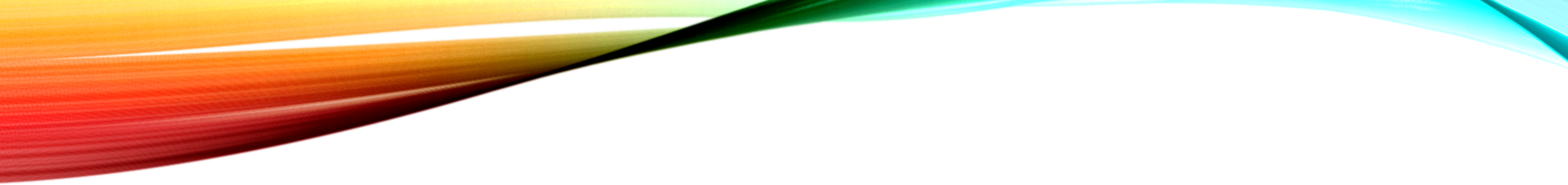 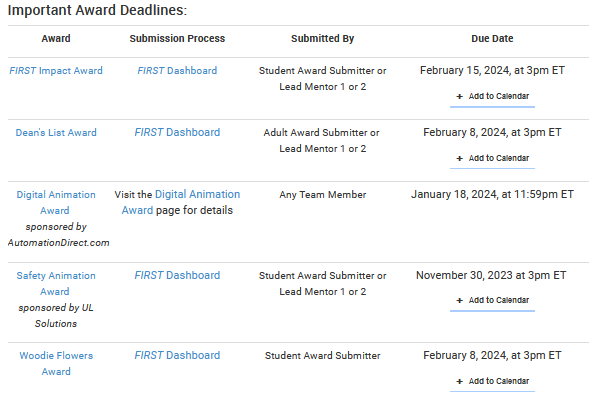 Submitted awards
Be aware of the deadlines
Know who can submit
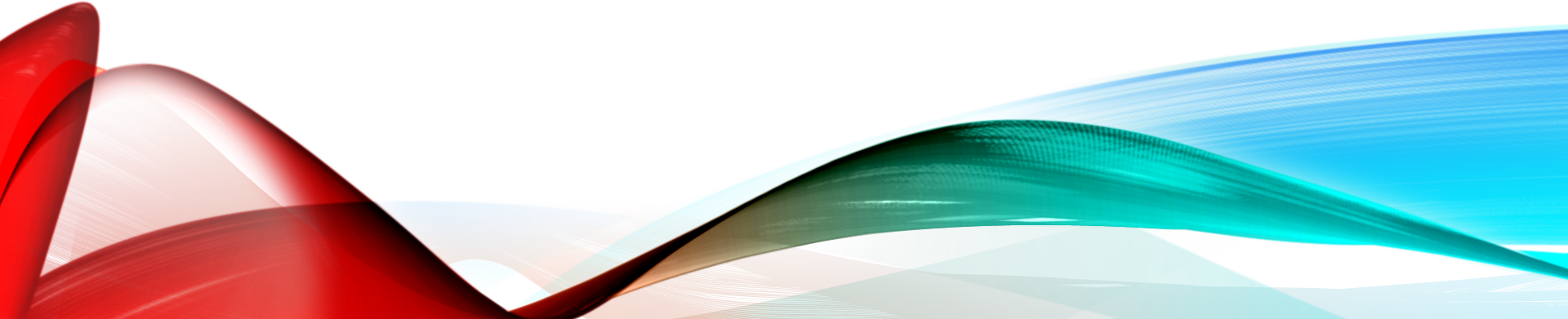 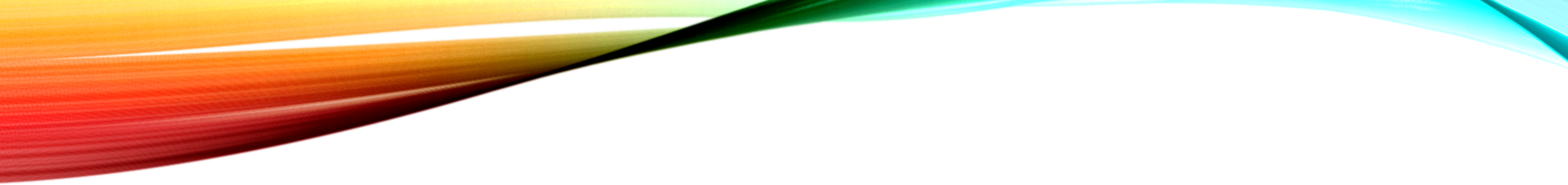 FIRSTImpact AwardThe FIRST Impact Award (formerly the Chairman's Award) is the most prestigious award at FIRST, it honors the team that best represents a model for other teams to emulate and best embodies the mission of FIRST
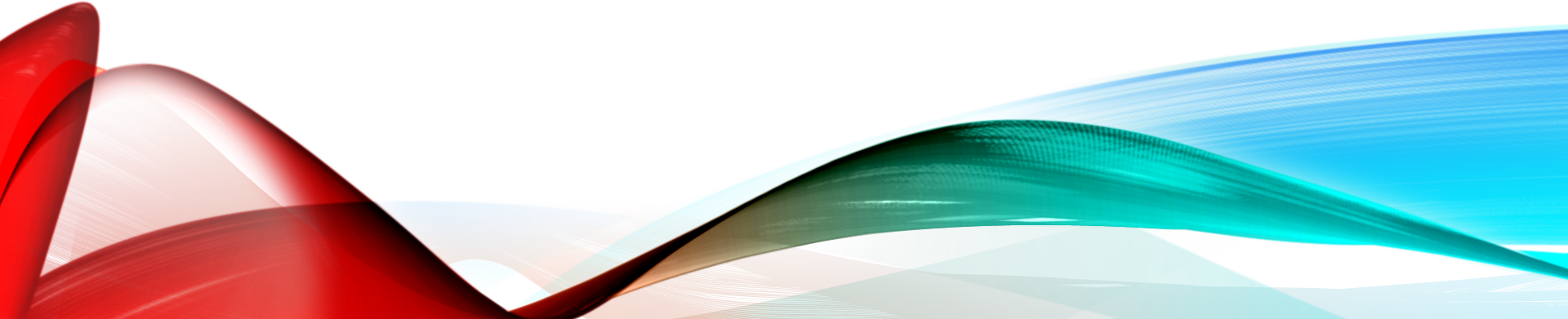 [Speaker Notes: Review: 
Submission Format
Each executive summary is limited to 500 characters, including spaces and punctuation (with an exception of the last question).
The Essay is limited to 10,000 characters, including spaces and punctuation.
To help standardize FIRST Impact Award judging, FIRST has developed a definition list for terms commonly used by teams. Teams are responsible for policing their own choice of words. Click here to see the FIRST Impact Award Definitions. 
Please note that teams are encouraged to show their FIRST Impact Award Documentation Form (editable word doc here) to the judges during the interview. Note that this is not a required form (i.e. you can still be eligible without this form) but providing it shows the Judges that your activities are well planned and documented.

Describe your team’s initiatives to Assist, Mentor, and/or Start other FIRST teams with emphasis on activities within the past 3 years.

https://www.firstinspires.org/resource-library/frc/submitted-awards]
FIA Tips
Gather data (photos and statistics) relevant to your key points to quantify your team’s impact.
Utilize the FIRST Impact Award Definitions and FIRST Impact Award Documentation Form.
The FIRST Impact Award is not simply a list of things you’ve done in your community, remember to tie in all the great things you’ve done with why you’re doing them.
Focus on recent activities (past 3 years) as well as long-term achievements.
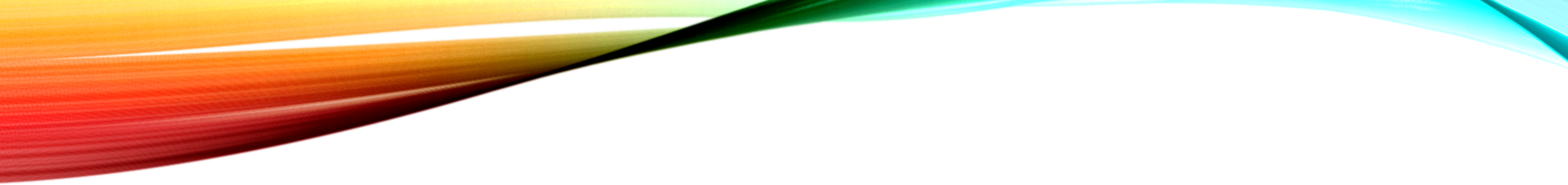 Dean’s ListLeadership and dedication of the most outstanding secondary school students in FIRST®, the Kamen family sponsors awards for selected 10th or 11th grade* students known as the FIRST® Robotics Competition and the FIRST® Tech Challenge FIRST Dean’s List Award
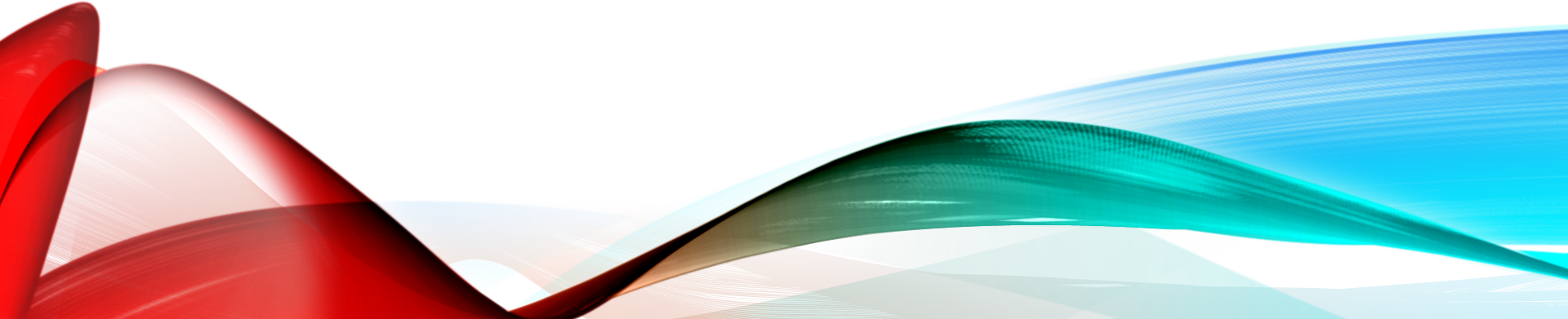 [Speaker Notes: Encourage all teams to submit two  per team nominees 


Essay:
The essay has been broken down into five prompts with 800 characters each, below. Essays should be specific about the Semi-finalist’s contributions to FIRST generally, and to their team specifically as well as inform judges of specifics on the Semi-finalist’s entrepreneurial, technical, creativity, and innovation skills. Specific examples are helpful to the judges. Information about the Semi-finalist outside of FIRST may also be supportive of the nomination but is secondary to information about the student’s participation in FIRST. Essays must be submitted in English between the dates noted above.

Interview:Each Semi-finalist will be interviewed. The interview is a brief 6-10 minutes and will be conducted by a minimum of 2 Judges, who will have reviewed the submissions prior to the interview.]
Dean’s List Tips
Utilize the Dean’s List criteria when writing the essay.
Demonstrated leadership & commitment to FIRST Core Values.
Effectiveness at increasing awareness of FIRST in their school and community.
Demonstrates passion for long-term commitment to FIRST.
Student’s individual contributions to their team contribute to the overall success of the team.
Proven experience in STEM areas.
Student is a role model and can motivate and lead fellow team members.
Practice, practice, practice!
Dean’s List nominees should be familiar with the essay that was submitted about them
Judges want to know all the amazing things you’ve done, be sure to cover anything not included in the essay.
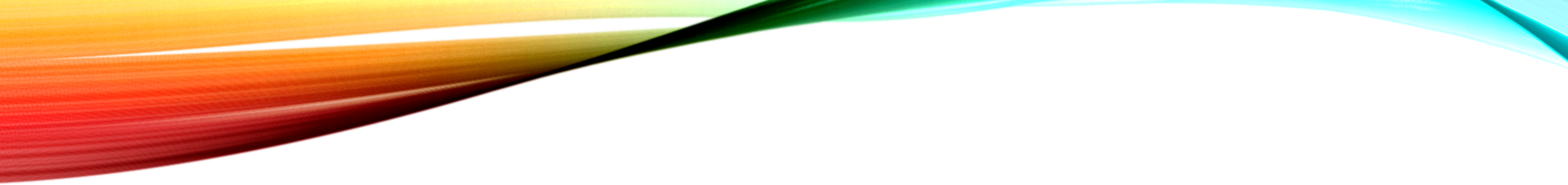 Woodie FlowersThis award recognizes an individual who has done an outstanding job of motivation through communication while also challenging the students to be clear and succinct in their communications.
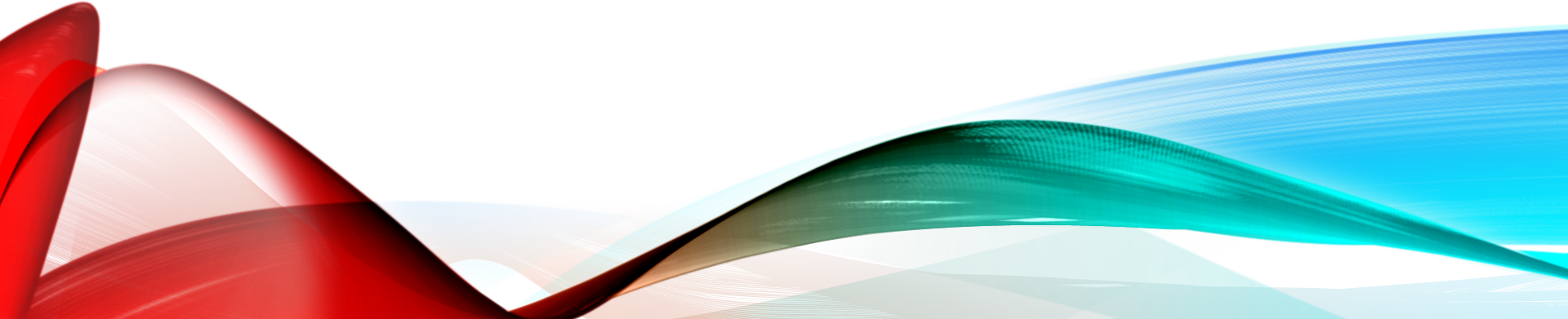 [Speaker Notes: Encourage each team to submit a nominee 

It is suggested that students nominate YPP screened mentors that are on their own team. A mentor may only receive the WFFA one time regardless of the number of teams the mentor has served.

Two aspects of this award are important: (1) the accomplishments in communication by the mentor and (2) the student’s ability to communicate clearly and concisely through their nomination.
A specific judging criterion is based upon the team’s description of how the mentor inspired each member of the team in some or all the following ways:
Level of student participation; 
Creativity of effort; 
Clear explanation of mathematical, scientific, and engineering concepts; 
Demonstration of enthusiasm for Science and Engineering; 
Encouragement to work on projects as a team effort; 
Inspiration to use problem-solving skills; 
Inspiration to become an effective communicator; and 
Motivation through communication.]
Championship Eligibility (District Points System)
Peachtree District Allocated Championship Slots: 16
Winning Alliance members: 3
FIRST Impact Award Winners: 2
Engineering Inspiration Award Winners: 2
Rookie All-Star Award Winners: 2

Dean’s List Award Finalists: 3
Woodie Flowers Award Finalists: 1
Championship Eligibility (District Points System)
Points are awarded at first 2 home District events attended as well as District Championship
Points earned at District Championship are multiplied by 3

Awards Points
FIRST Impact Award: 10 points
Engineering Inspiration & Rookie All-Star: 8 points
All other judged awards: 5 points
Awards not given by judges at event or not for a team (e.g., Rookie Highest Seed, Dean’s List, Safety Animation Award) do not get points

Team Age
2024 Rookie Teams: 10 points
2023 (possibly 2022 as well) Rookie Teams: 5 points
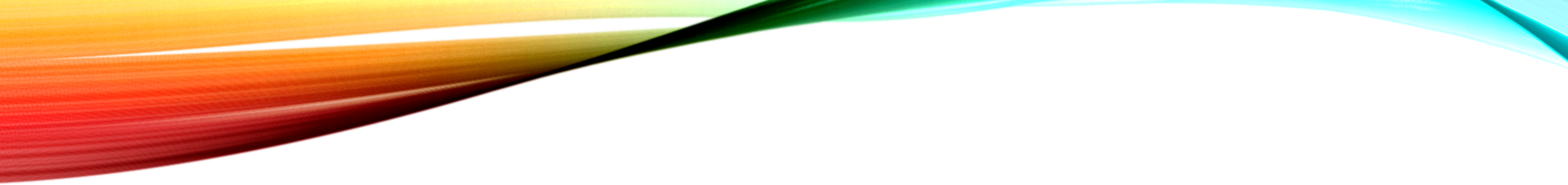 Q&A
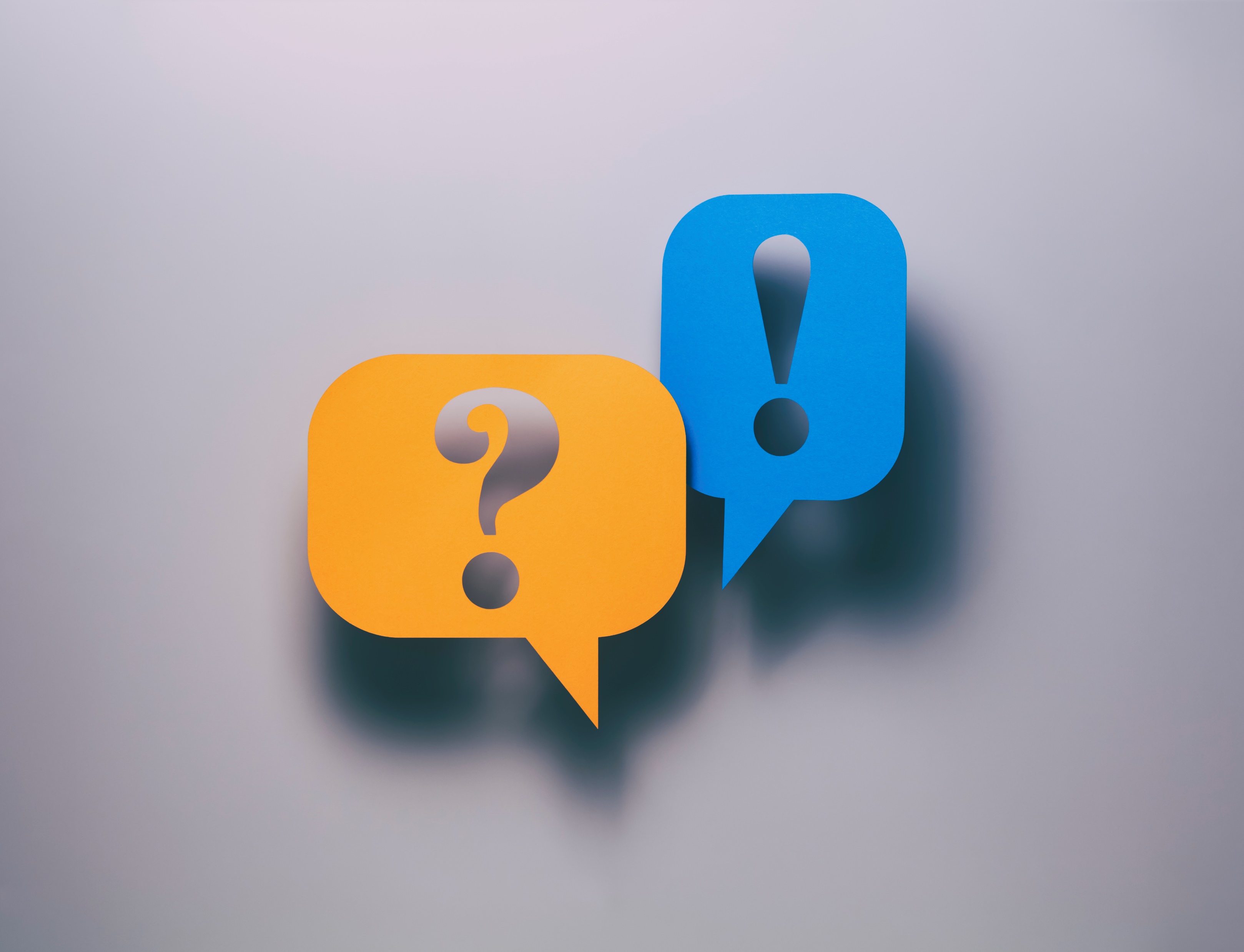